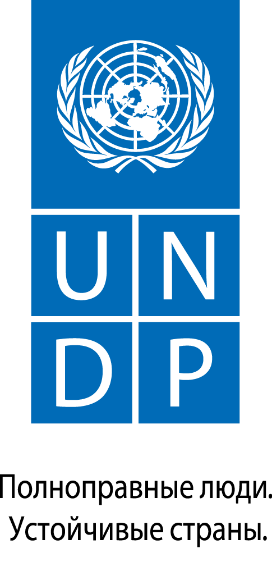 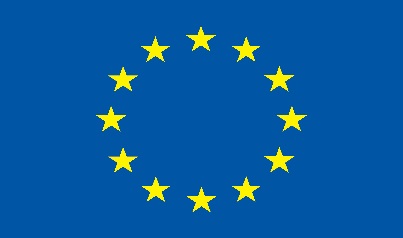 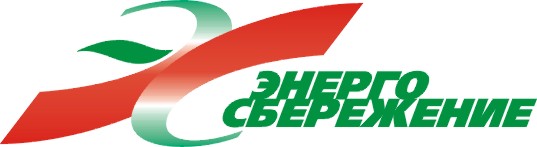 Проект финансируется Европейским союзом
Проект «Энергоэффективность в школах»
Примеры формулировки целей, задач и мероприятий в рамках проектных инициатив. Типовые ошибки при оформлении заявок.

Сталыго В.М.
28 ноября, 2014 г.
г. Гродно
ЦЕЛИ
ЗАДАЧИ
МЕРОПРИЯТИЯ
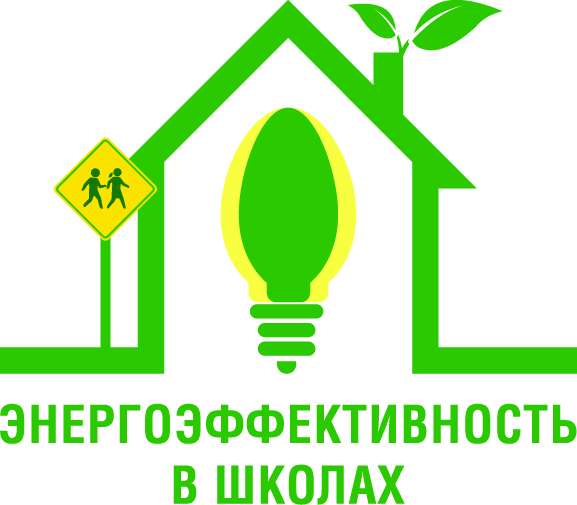 2
www.energybel.by
Проблемная ситуация
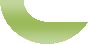 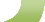 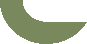 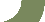 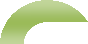 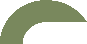 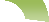 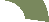 Неудовлетворительное состояние, которое мешает реализации возможностей, удовлетворения жизненно­‐ важных потребностей, требует вмешательства, то, что требует изменения, сложившийся порядок вещей или ситуация, если не изменять, то может привести к еще более негативным последствиям для качества жизни людей
Цель (желаемые конечные изменения)   
Положительный эффект, который ожидается получить в конце реализации проекта. Складывается из совокупности всех промежуточных результатов
ПРИЧИННО-СЛЕДСТВЕННАЯ СВЯЗЬ
Задачи (промежуточные изменения)
Конкретные промежуточные результаты, произведенные в ходе реализации проекта. Складываются из совокупности результатов, полученных в ходе мероприятий
ПРОЕКТИРОВАНИЕ
Результаты мероприятий
Результаты, полученные непосредственно в
ходе мероприятий, направленных на
выполнение задач
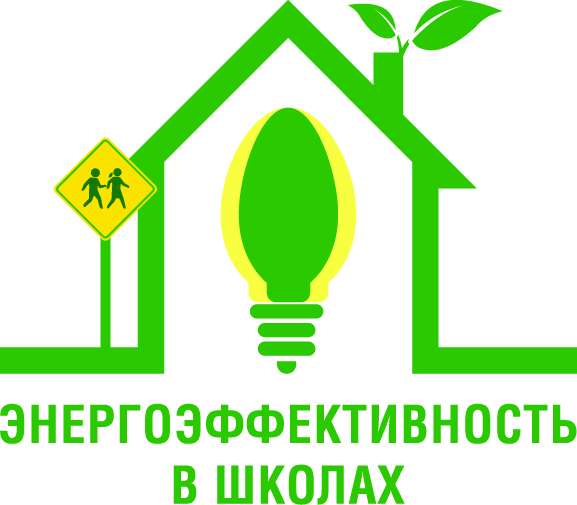 www.energybel.by
ЦЕЛИ – это планируемые конечные результаты или положительные изменения
Улучшение
Усиление
Создание
Повышение
Снижение
Искоренение
Предотвращение
4
Примеры формулировки целей
Усиление первичной и вторичной профилактики сердечно сосудистых заболеваний в Солигорском районе за счет внедрения социальных и медико-­‐ социальных программ и активизации участия населения в формировании здорового образа жизни

Уменьшение потерь энергоресурсов в Гимназии города Хойники посредством реализации собственной программы по энергосбережению

Сокращение установленной мощности электрооборудования в квартирах (домах) Заводского района на 200кВт.
Снижение электропотребления в каждом доме (квартире) микрорайона Юго-Запад на 20 кВт ч в месяц в среднем в год
5
ЗАДАЧИ – это краткие конкретные формулировки, более детально описывающие ожидаемые результаты для достижения цели
Алгоритм формулирования задач

МУДРО
6
Примеры формулировки задач
В течение первых 4‐х месяцев реализации проектной инициативы повысить профессиональный уровень 10 работников сферы образования Лидского района по вопросам обучения школьников в области энергосбережения и создать модель эффективного взаимодействия местных жителей и работников сферы образования по вопросам энергоэффективности.
На протяжении 6‐ти месяцев реализации проектной инициативы повысить информированность школьников и взрослого населения Лидского района в вопросах энергосбережения и энергоэффективности.
Создать в целевых районах проекта работающую модель взаимодействия граждан между собой, а также с местными органами управления и другими организациями государственного, частного и общественного секторов на территории проживания.
7
МЕРОПРИЯТИЯ – это конкретные положительные изменения, которые произойдут с участниками мероприятия, местной инфраструктурой и/или территорией, на которой было реализовано мероприятие
8
Мероприятия проектной инициативы
общее родительское собрание при участии педагогического коллектива  и  шефов.
акция «Энергосбережение в моем доме»;
единый классный час по проблеме энергосбережения; 
общий  сбор на тему «Энергосбережение. Каналы утечки энергоресурсов и их ликвидация»; 
конференция учебно-исследовательских работ учащихся по энергосбережению; 
составление графиков домашних выплат за энергоресурсы «Давайте посчитаем»; 
акция  «5 минут без света», в которую будут вовлечены жители микрорайона «Центральный» и семьи учащихся; 
идеи сбережения энергии  распространить среди населения через листовки и плакаты
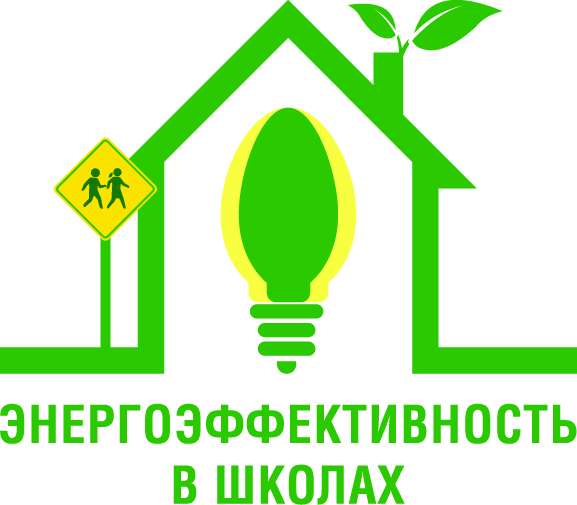 9
www.energybel.by
Типовые ошибки при оформлении заявок
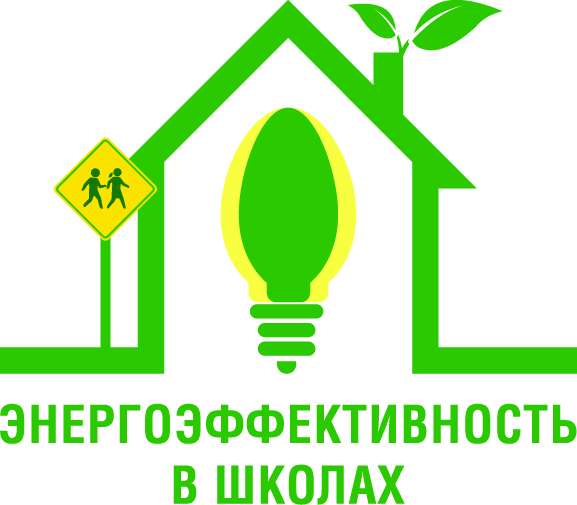 10
www.energybel.by
Формулировки
Не точные и не следуют логической последовательности – какие мероприятия и как помогают решить задачи, которые необходимо выполнить для достижения цели
Алгоритм МУДРО не учтен при формулировке задач
Грамматические и орфографические ошибки 
Автор заявки часто исходит из того, что те, кто ее будет читать хорошо знакомы с проблемой, которую в рамках проектной инициативы он/она  намерены решить или наоборот, никто не понимает проблемы территории и поэтому используется слишком много ненужных деталей в формулировках.
Из формулировок сложно понять кто? что? где? когда? зачем? как?
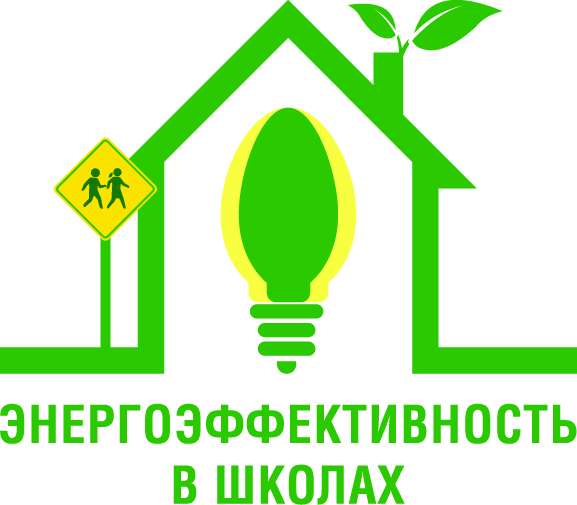 11
www.energybel.by
Результаты
Краткосрочные и долгосрочные – это важно указать
Насколько широким будет охват мероприятиями проекта населения и заинтересованных не указано
Качественные и количественные показатели – не сбалансированы
Результаты деятельности и финансирование, планируемое для них непропорциональны
Нет четкой ссылки на роль и участие партнеров в достижении мероприятий, даже если партнеры дают неденежный вклад
Результаты не могут быть сами по себе, а проблемная ситуация, которую будет решать заявитель сама по себе.
12
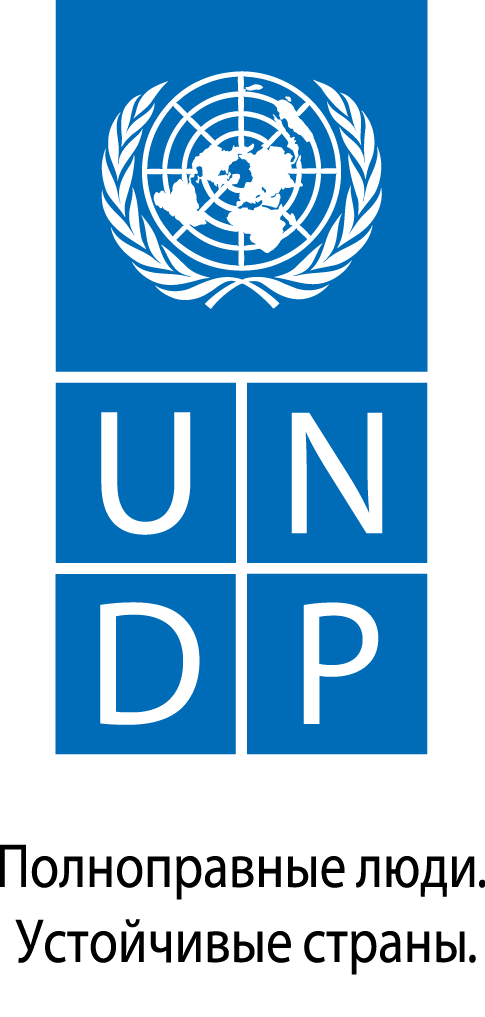 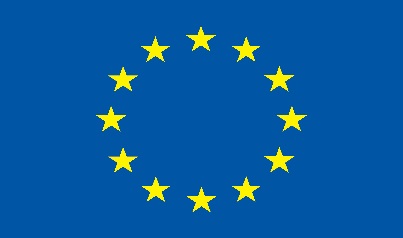 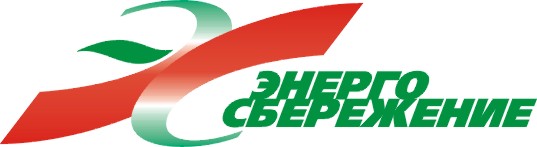 Проект финансируется Европейским союзом
СПАСИБО ЗА ВНИМАНИЕ!
Проект «Разработка интегрированного подхода к расширению программы по энергосбережению»Адрес: Республика Беларусь, г. Минск, ул.Ф.Скорины,21, офис 502-бтел. +375 17 3969340www.energybel.by
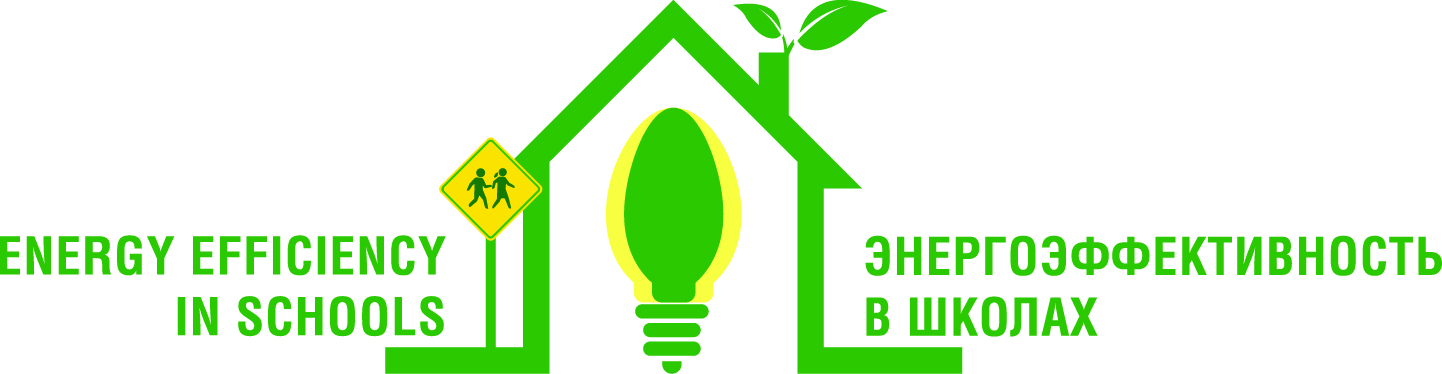 13